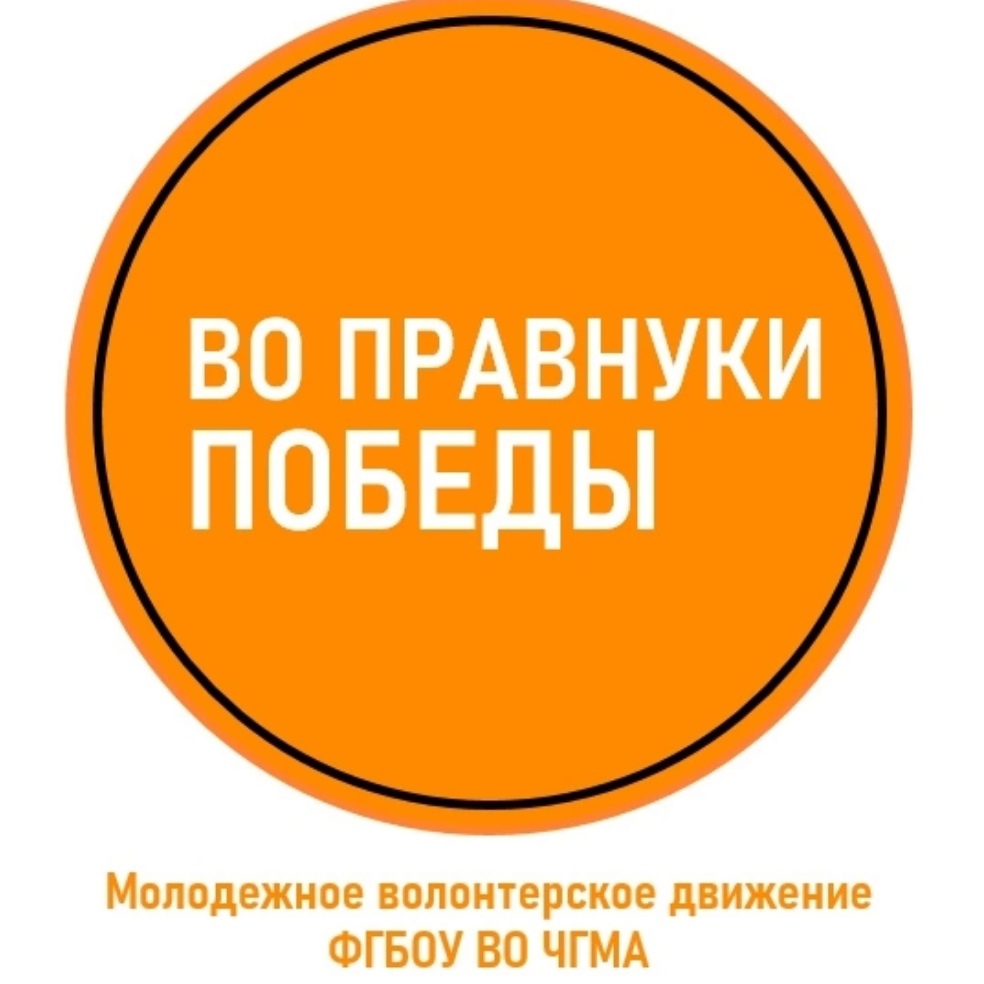 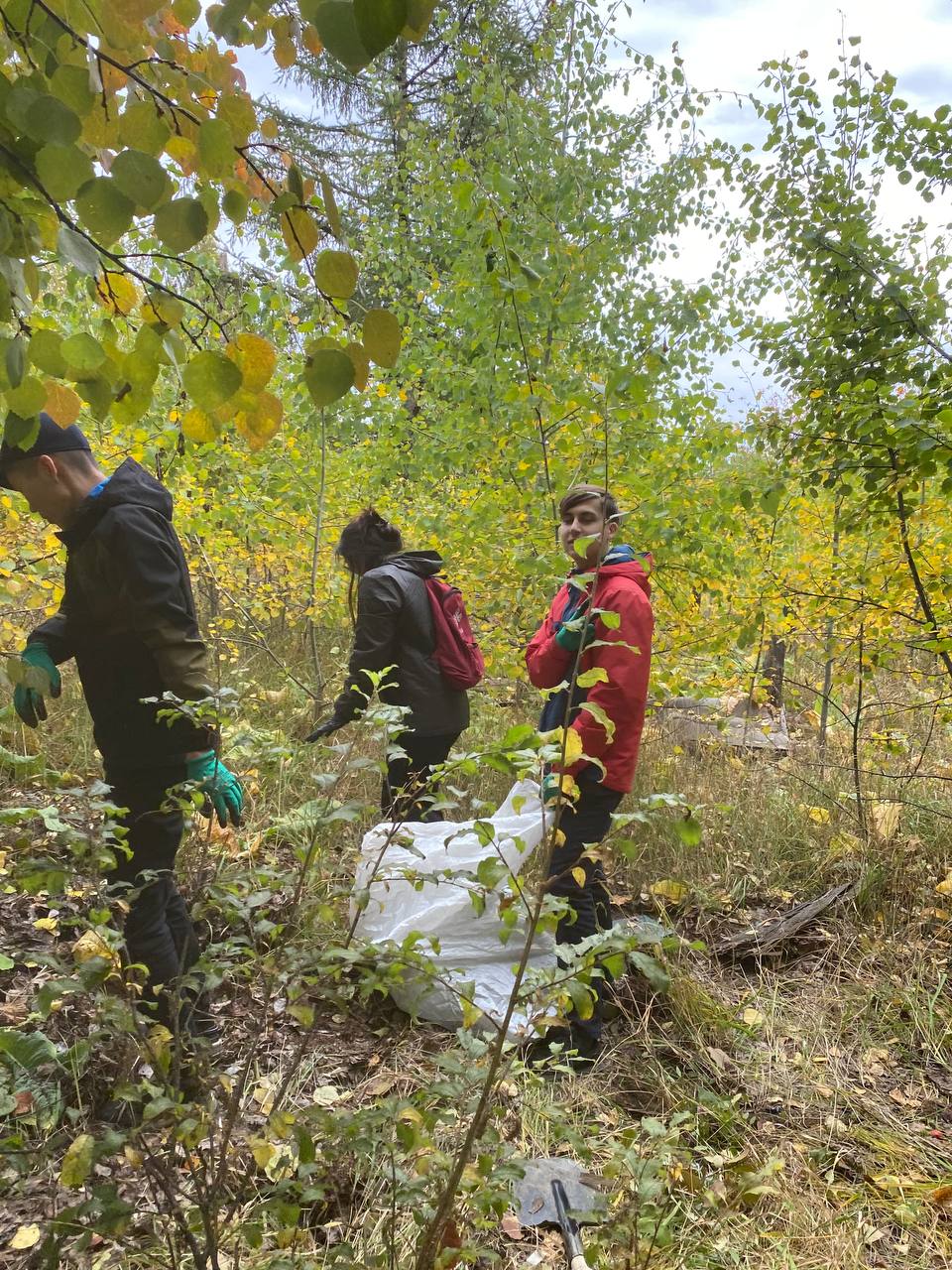 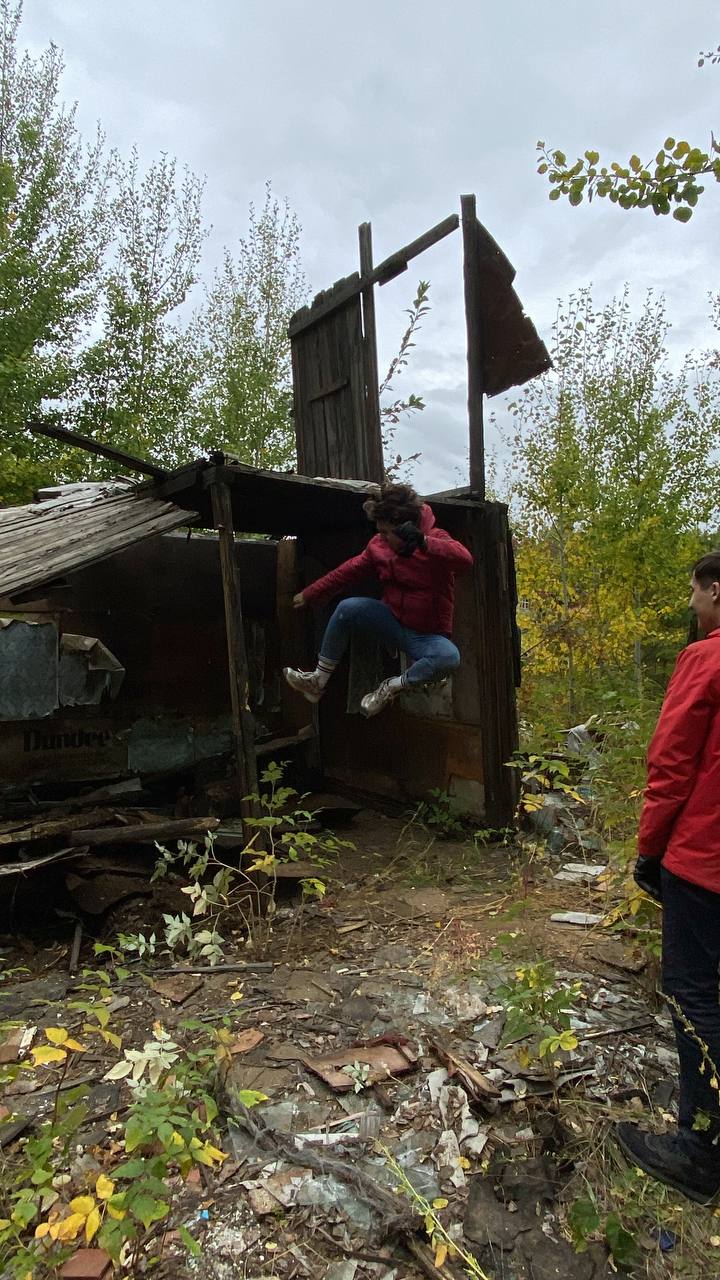 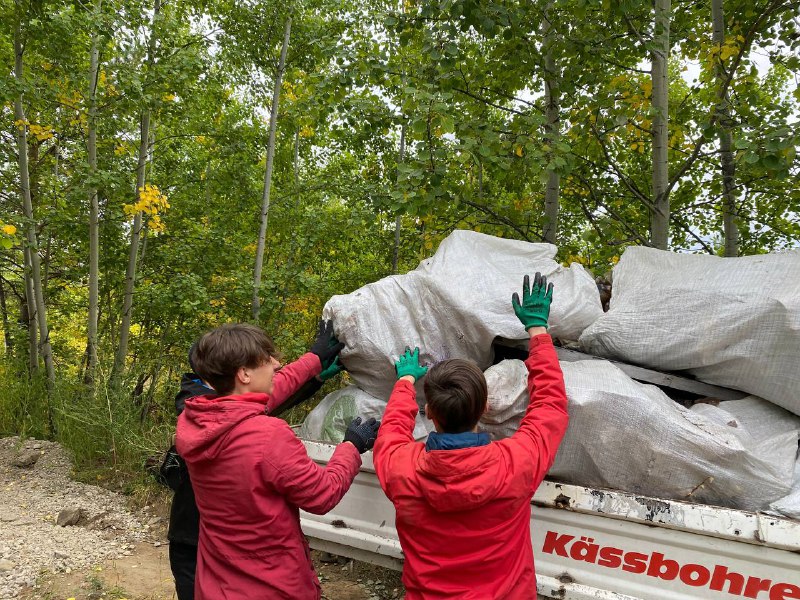 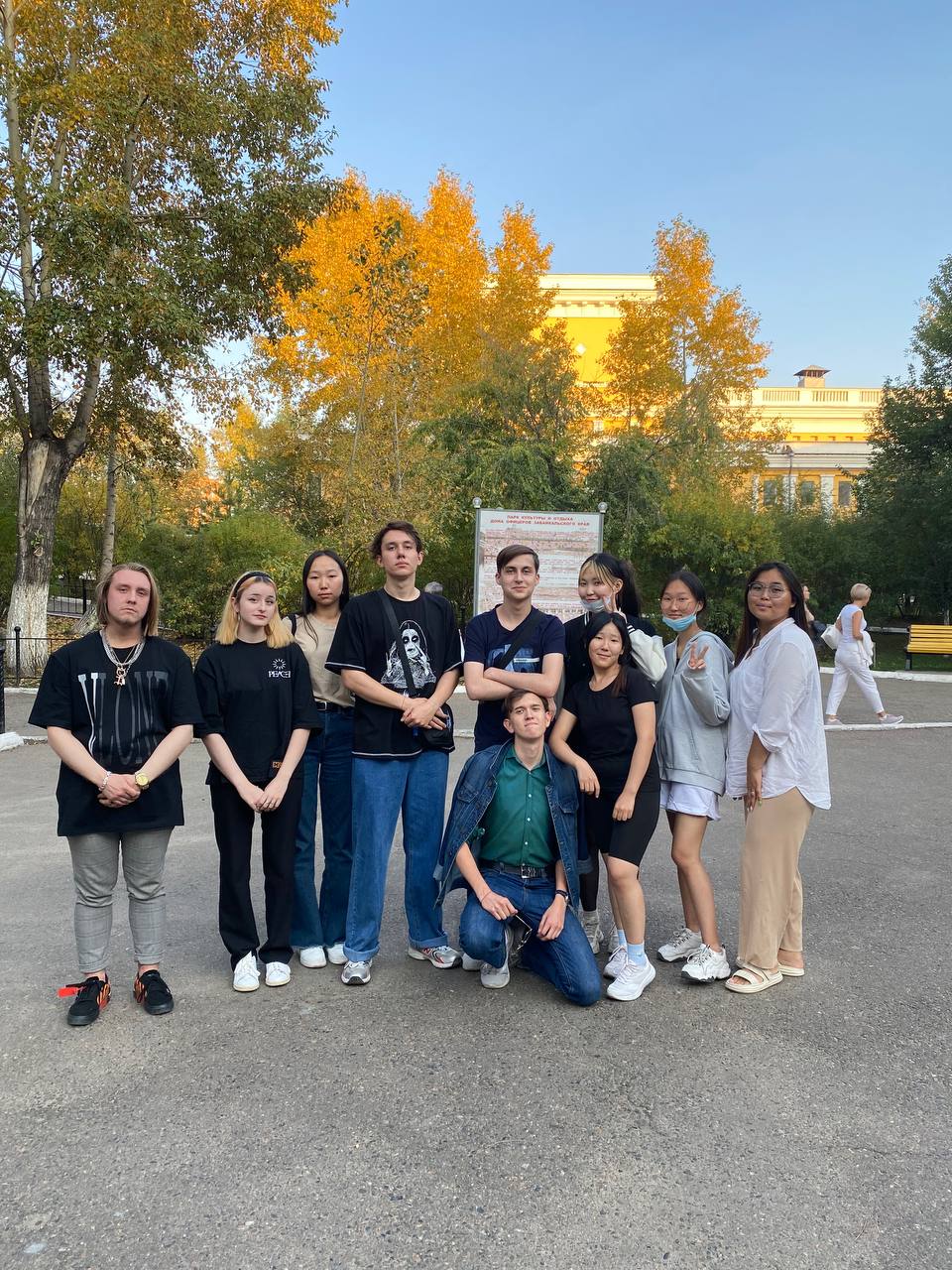 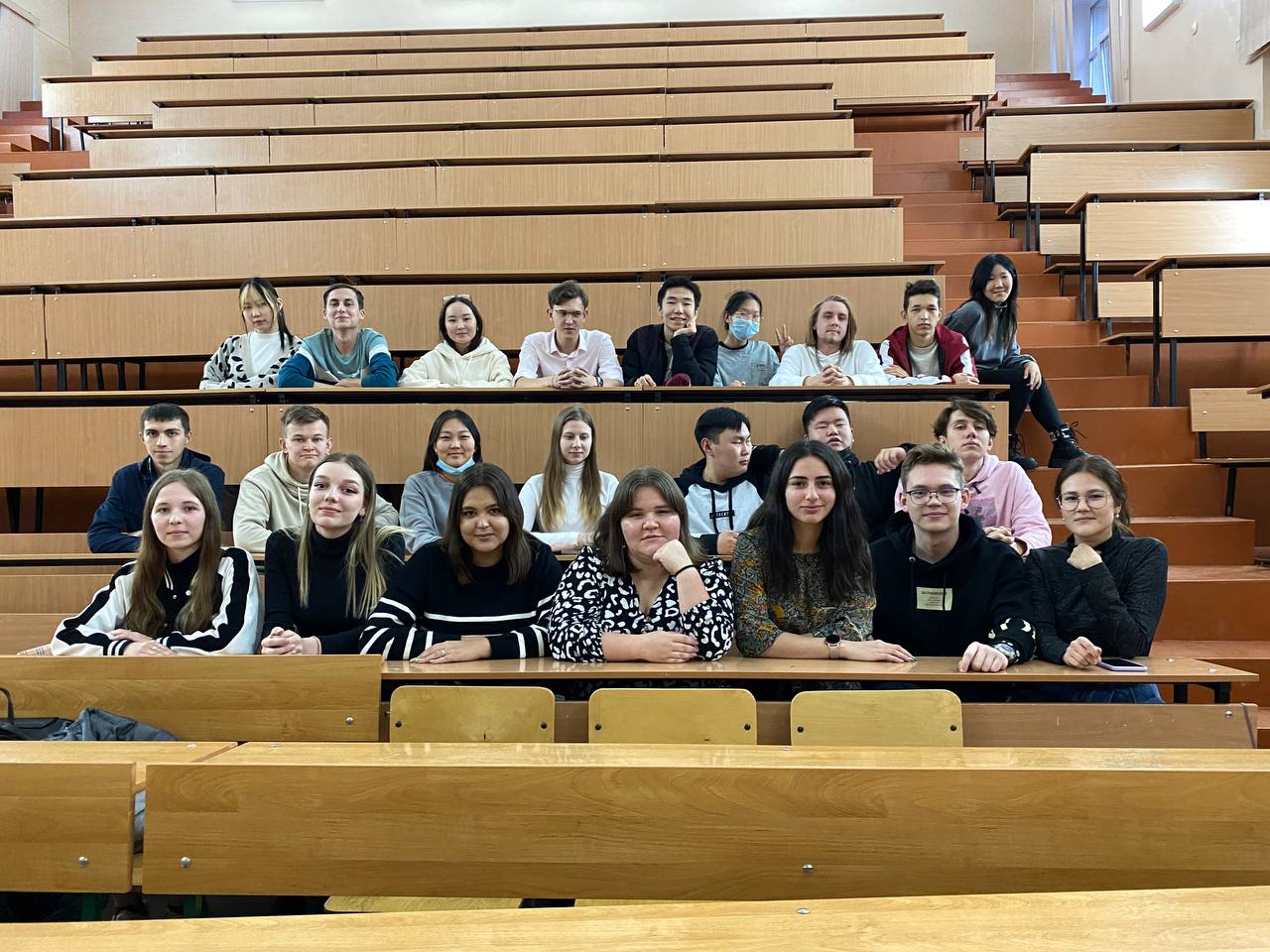 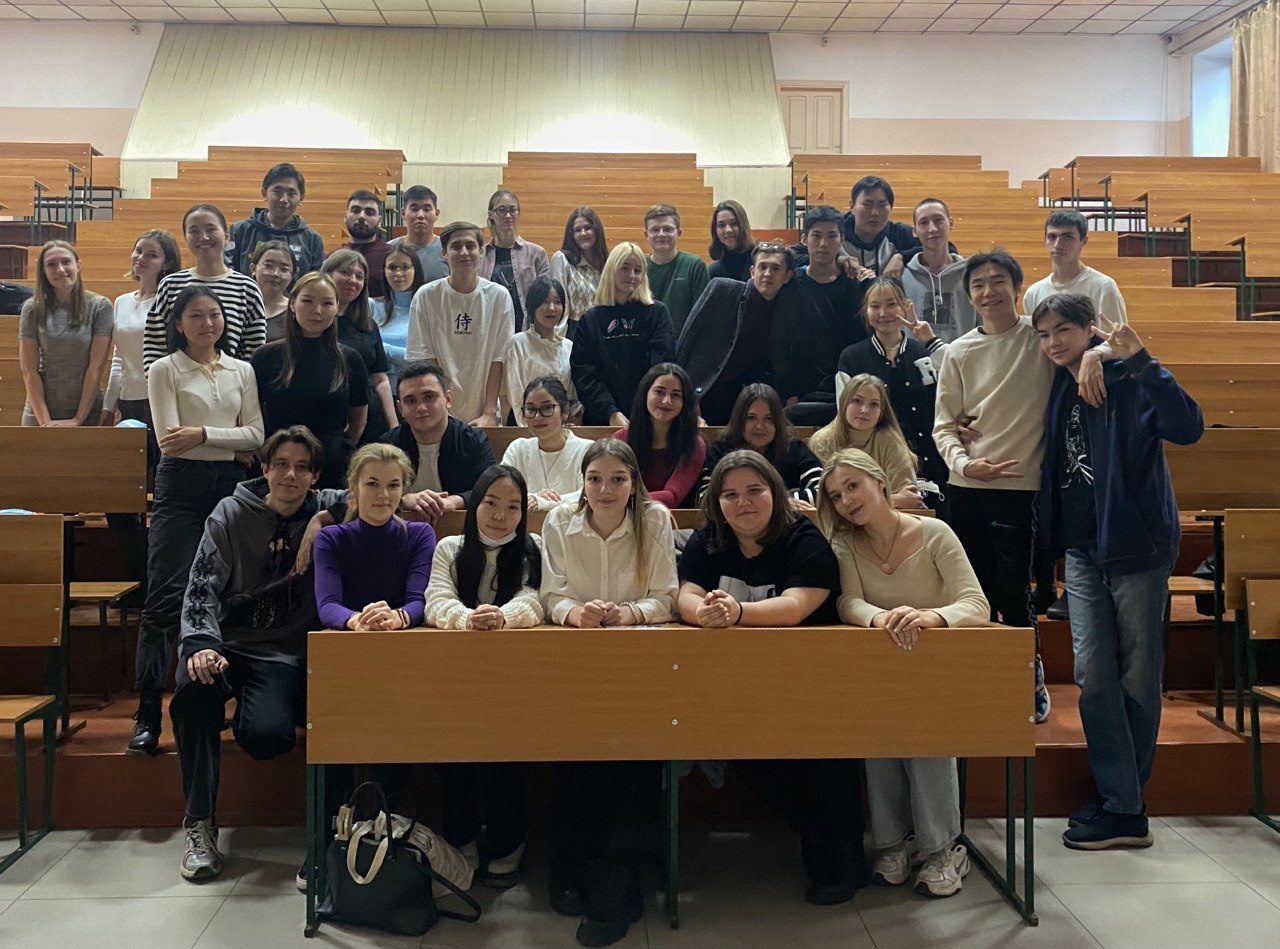 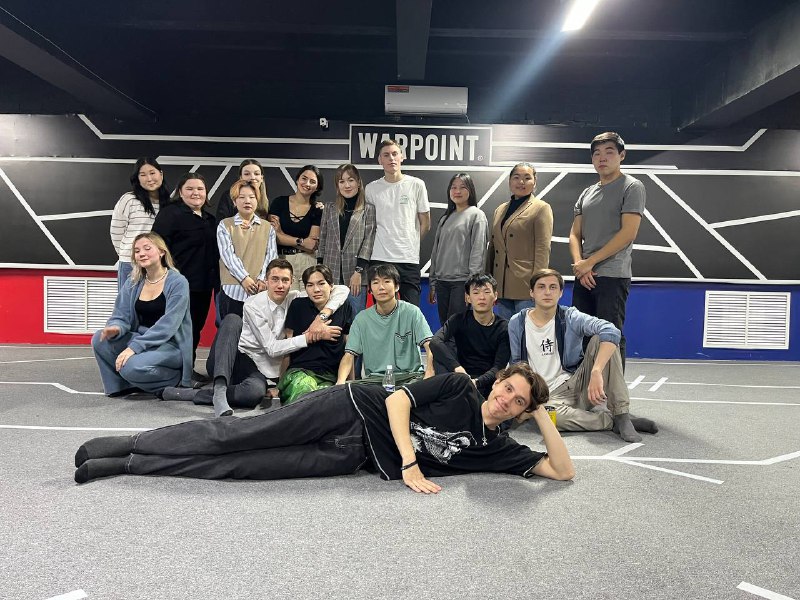 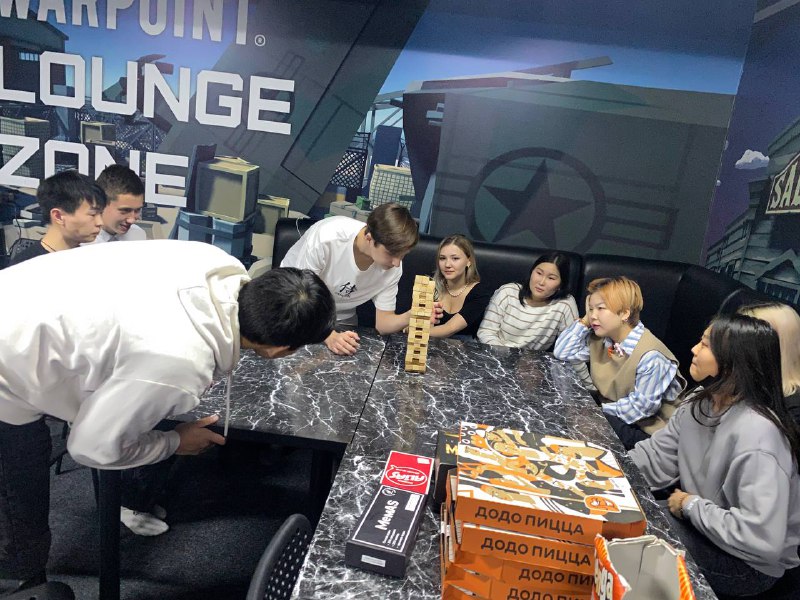 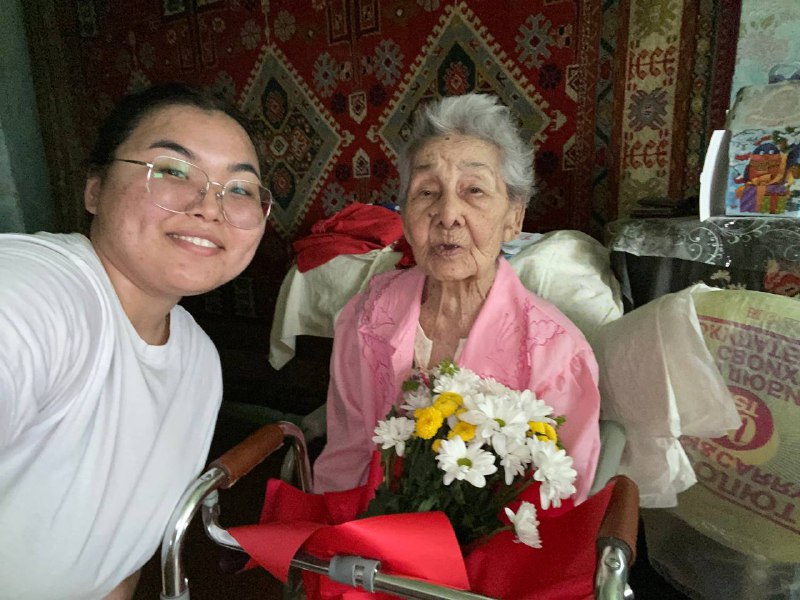 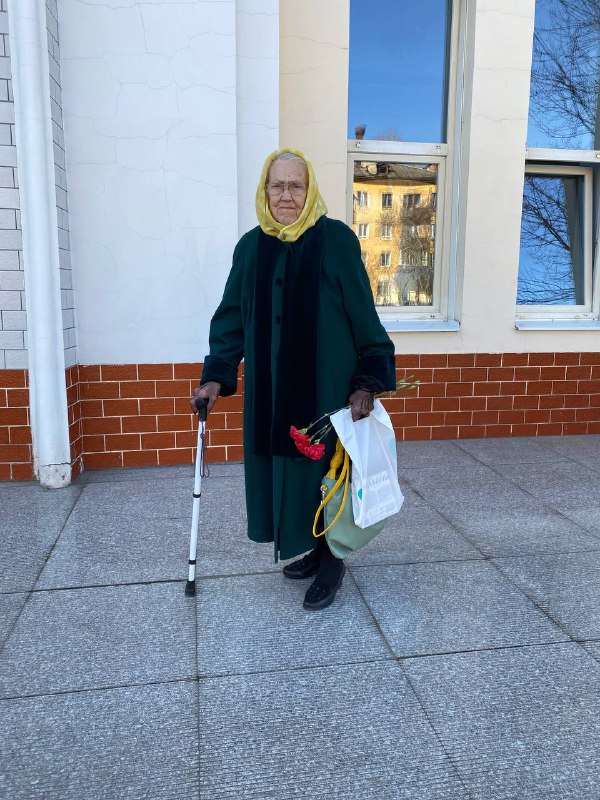 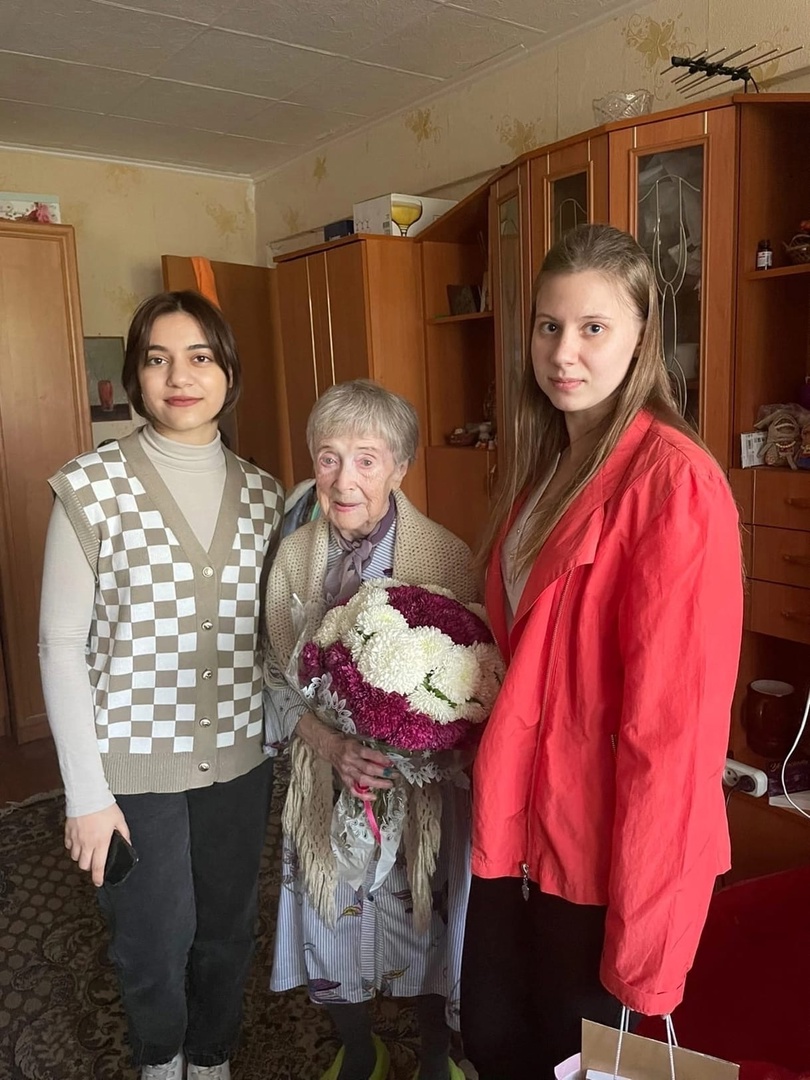 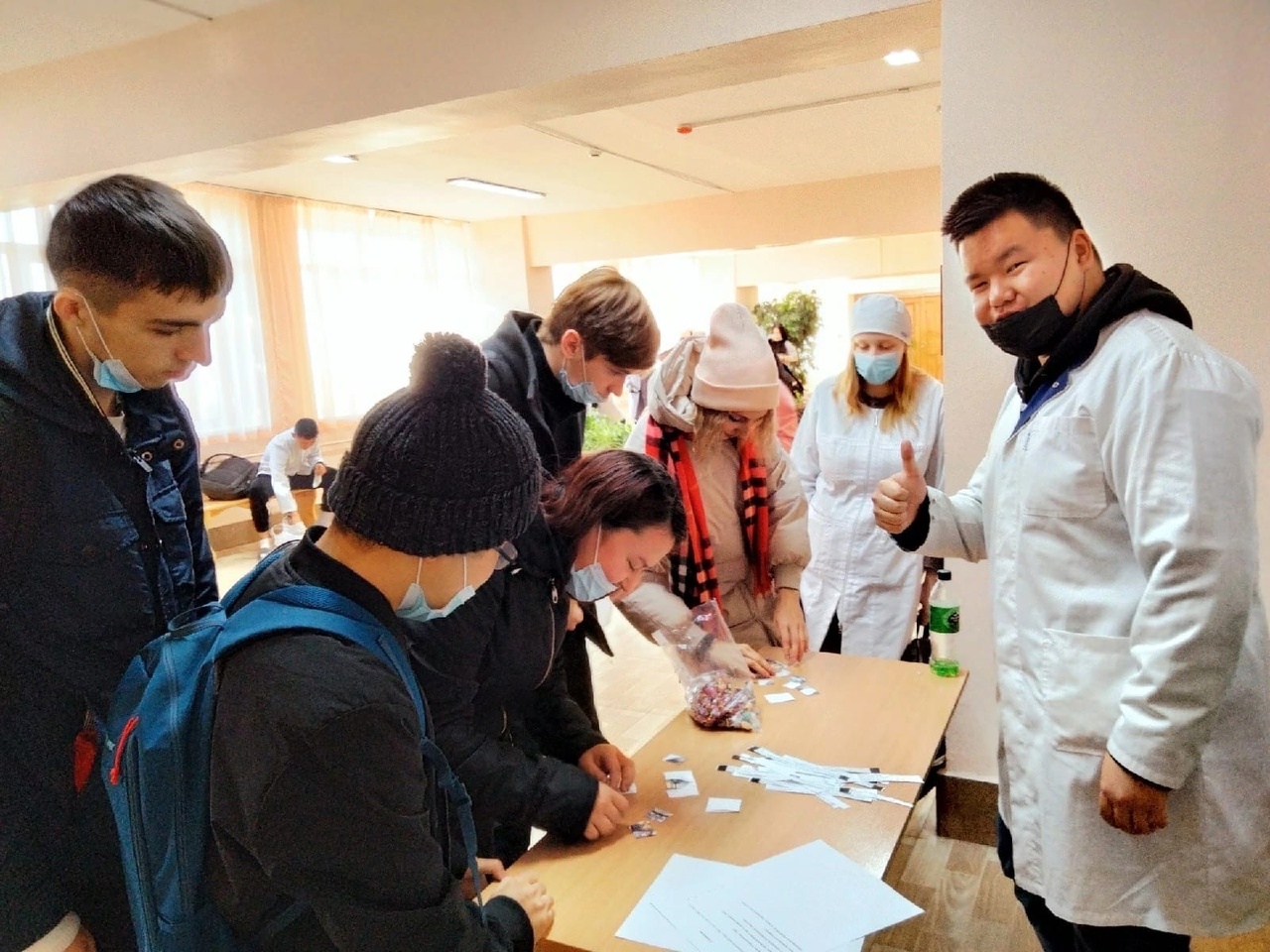 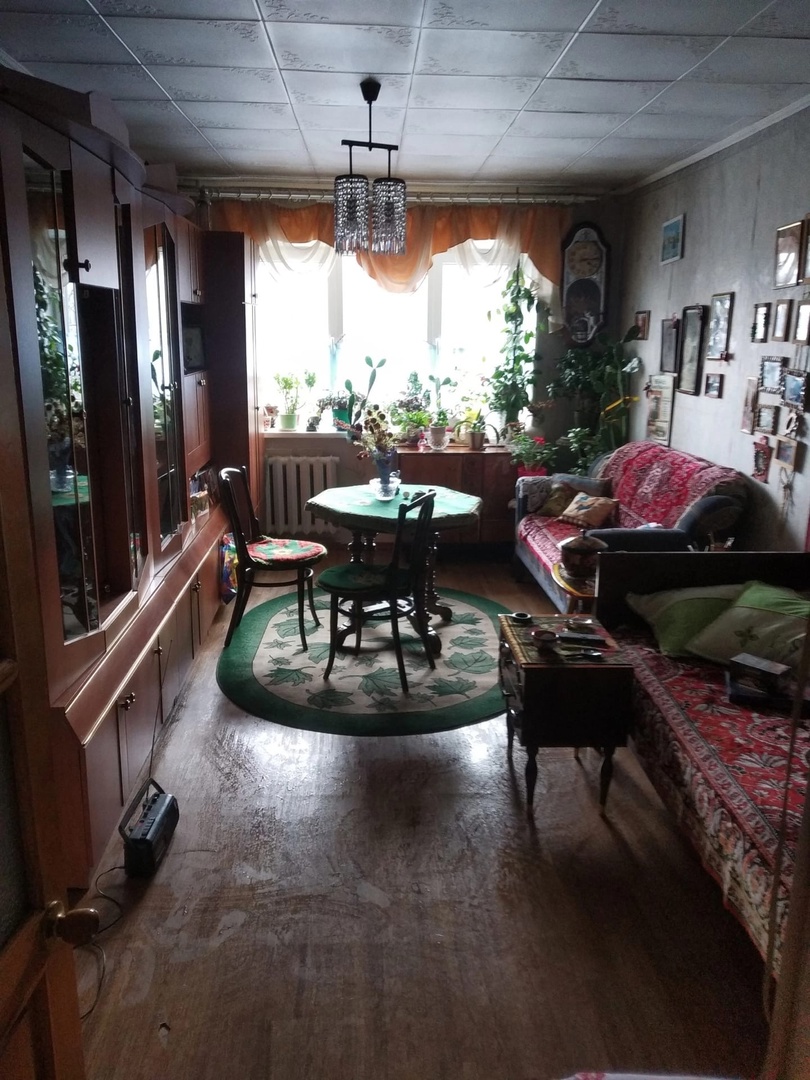 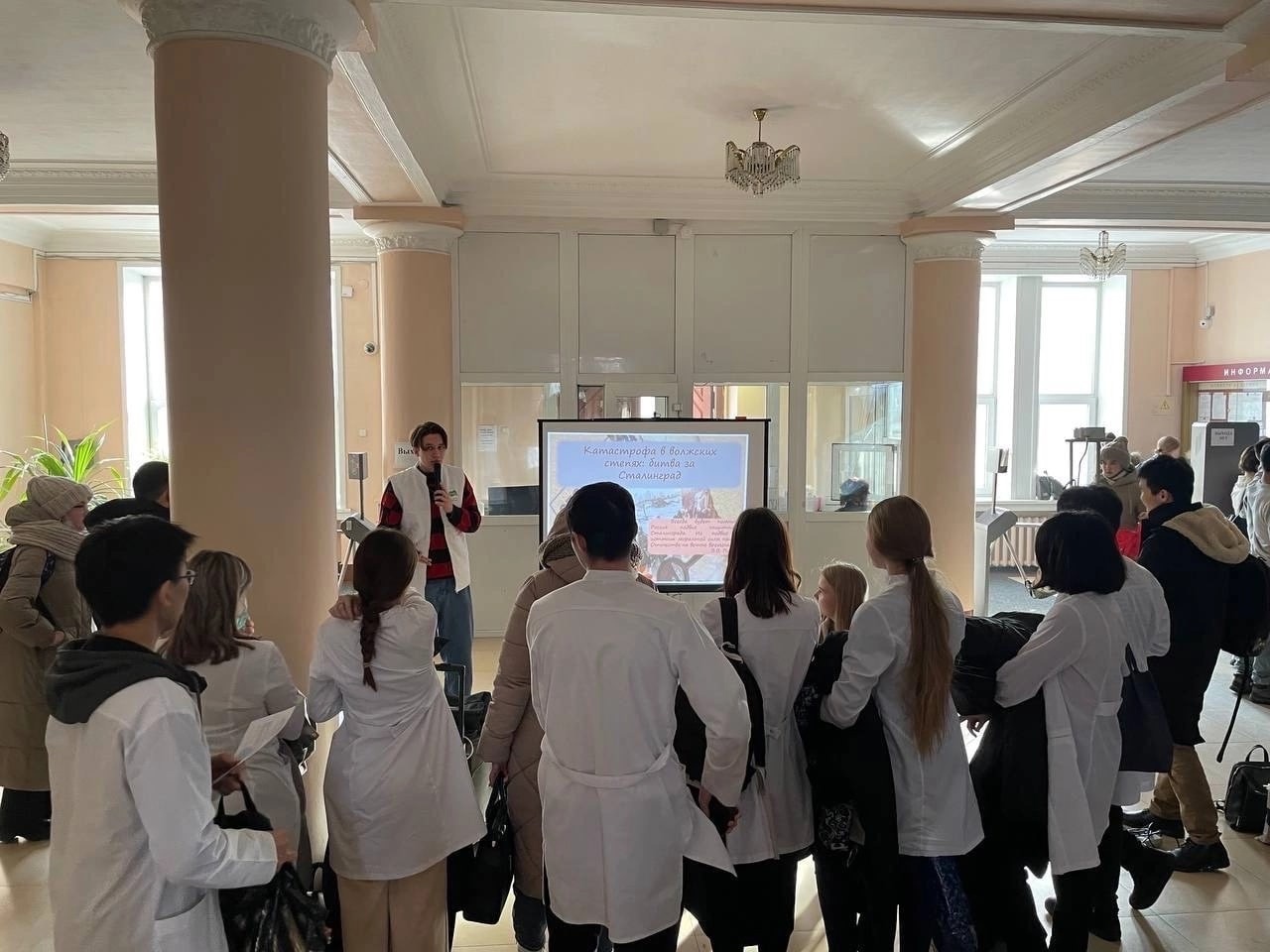 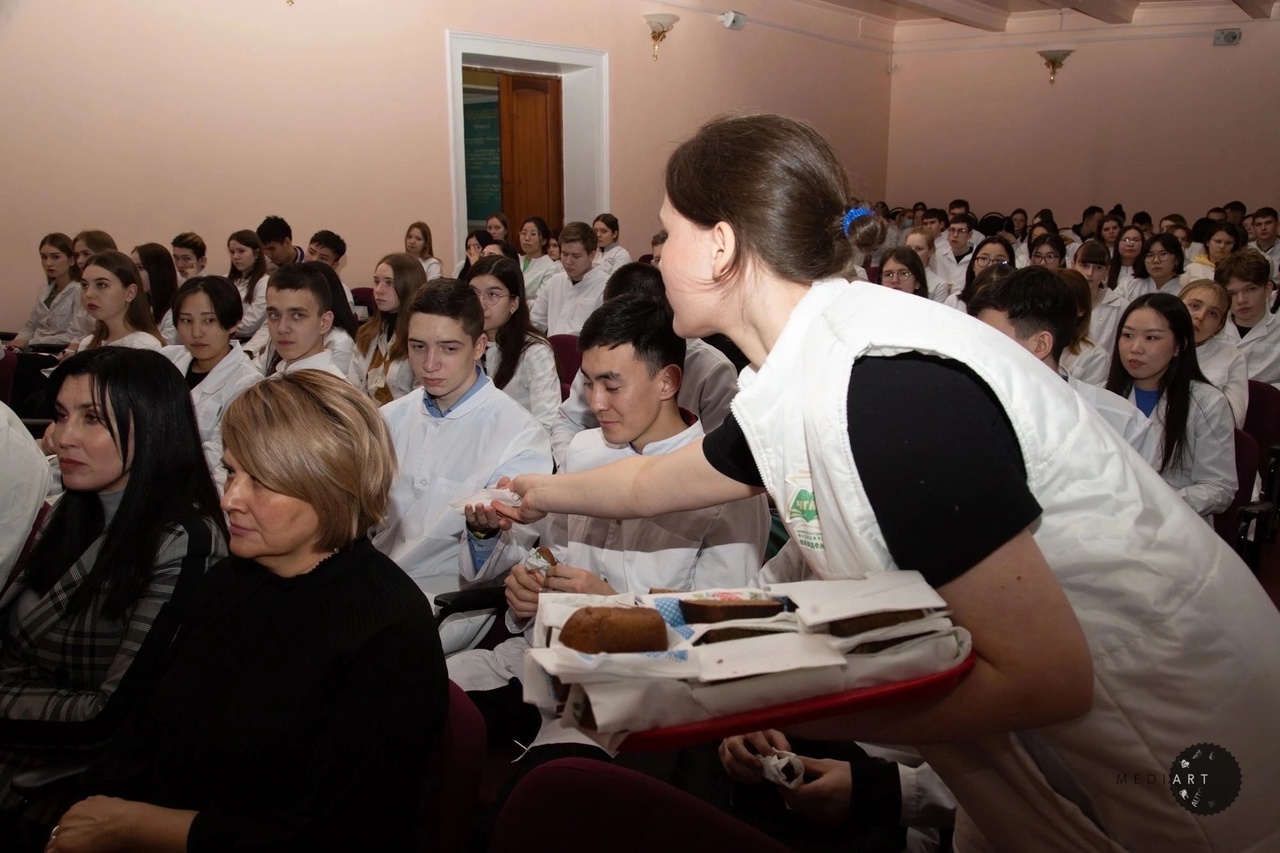 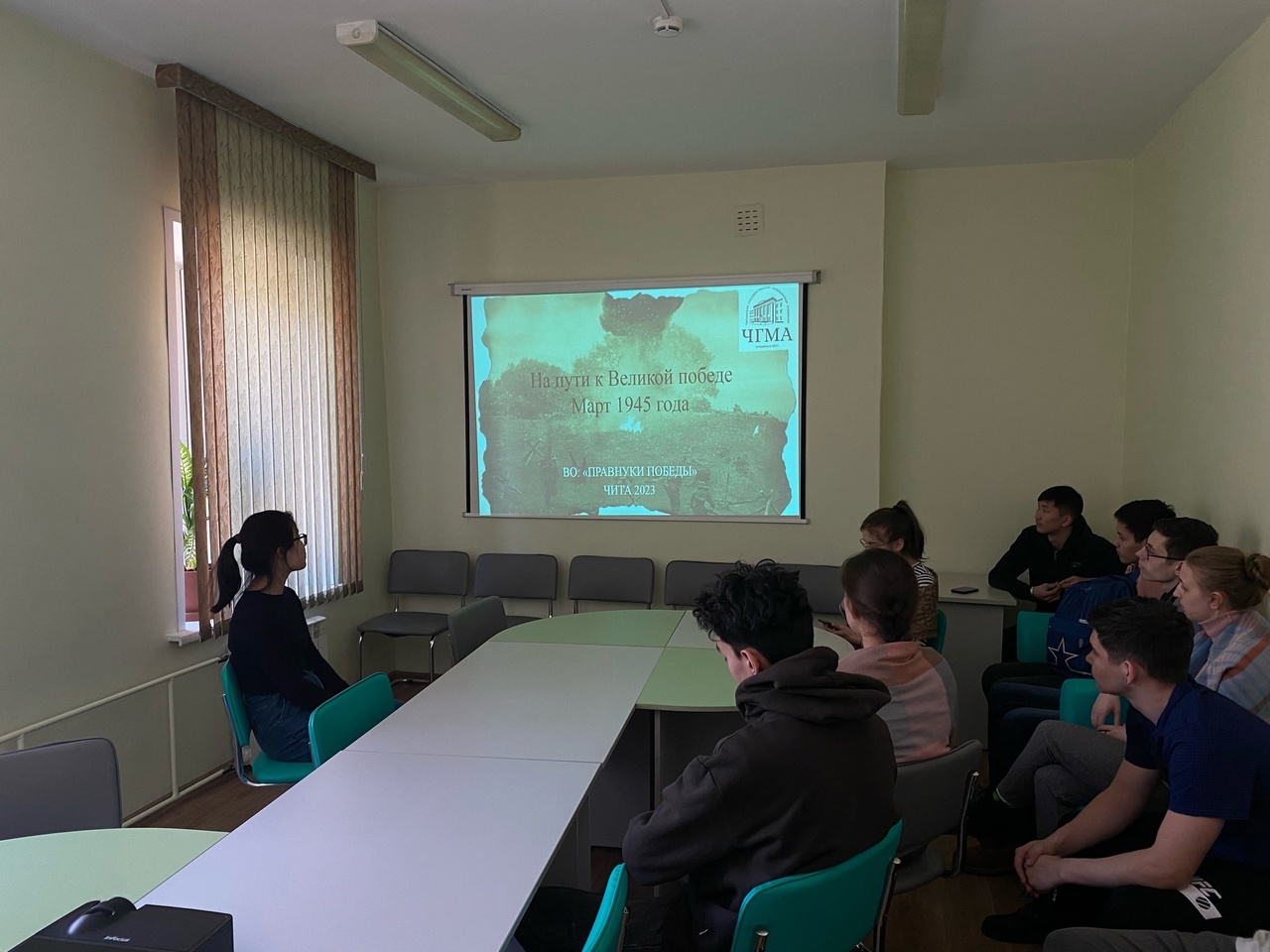 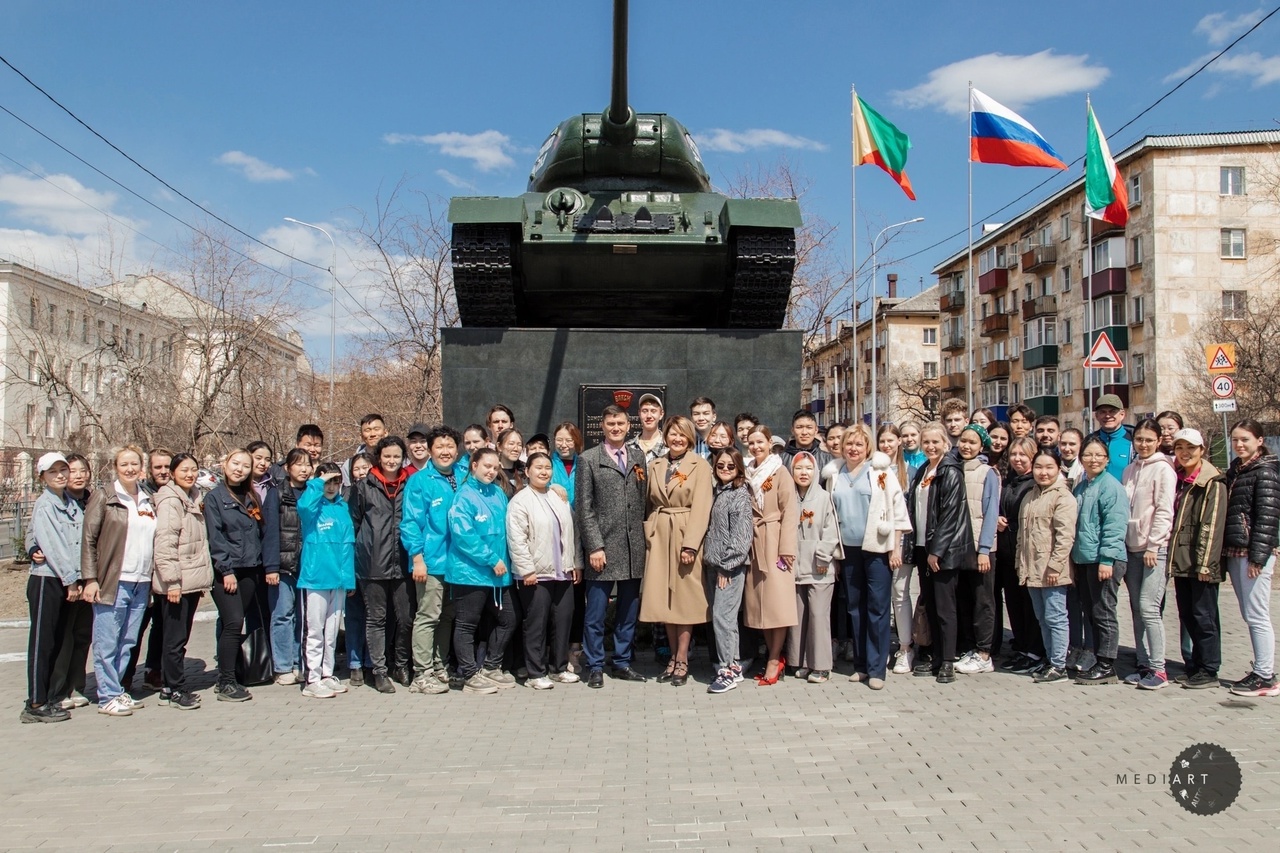 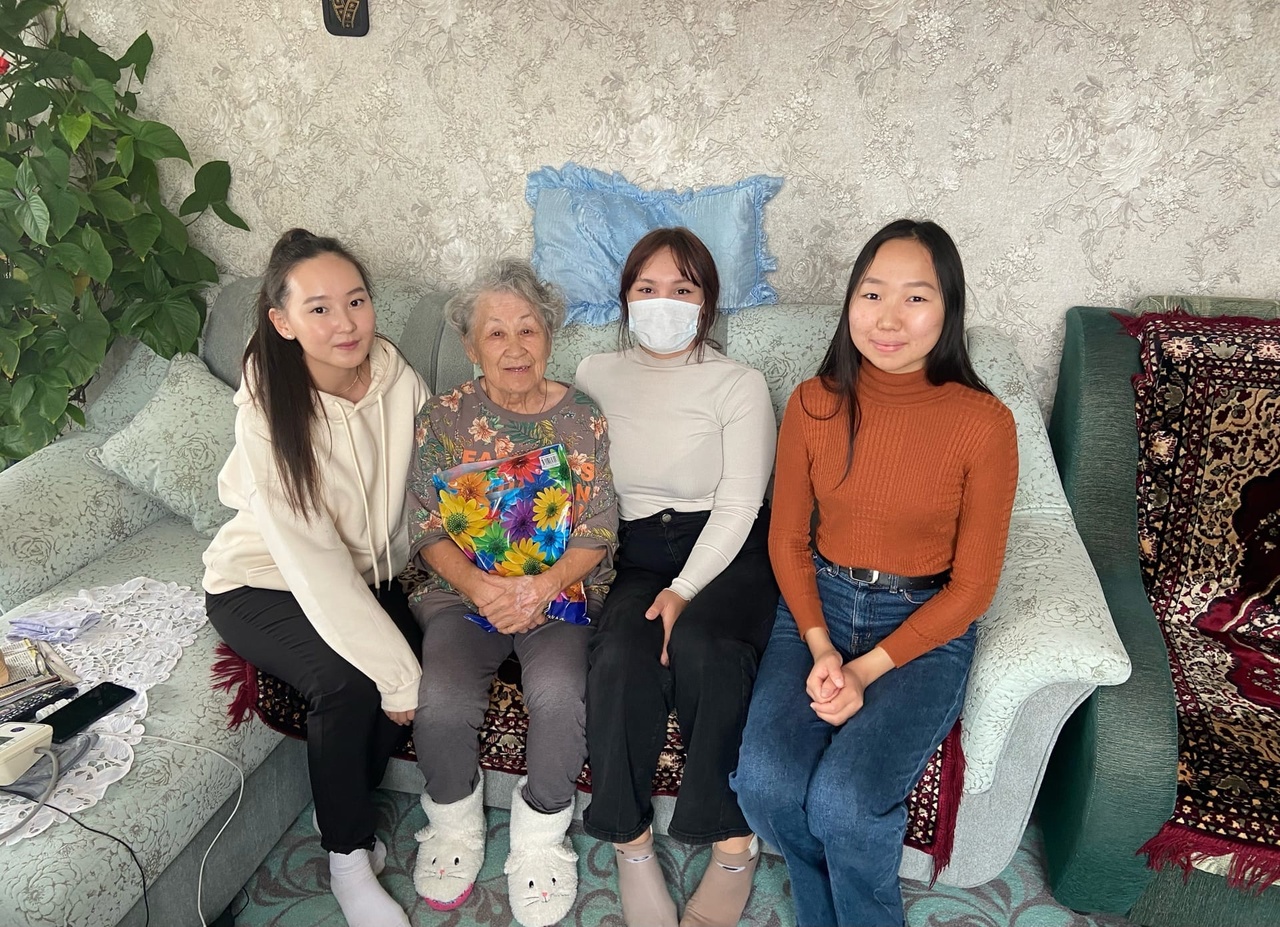 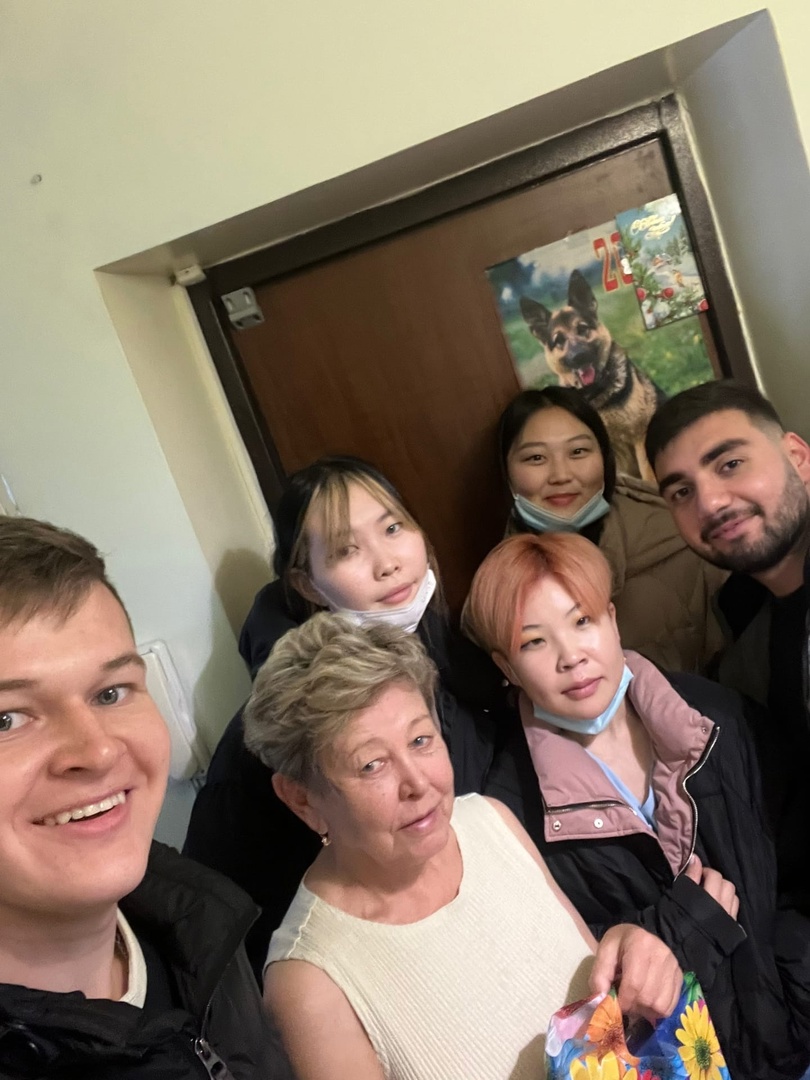 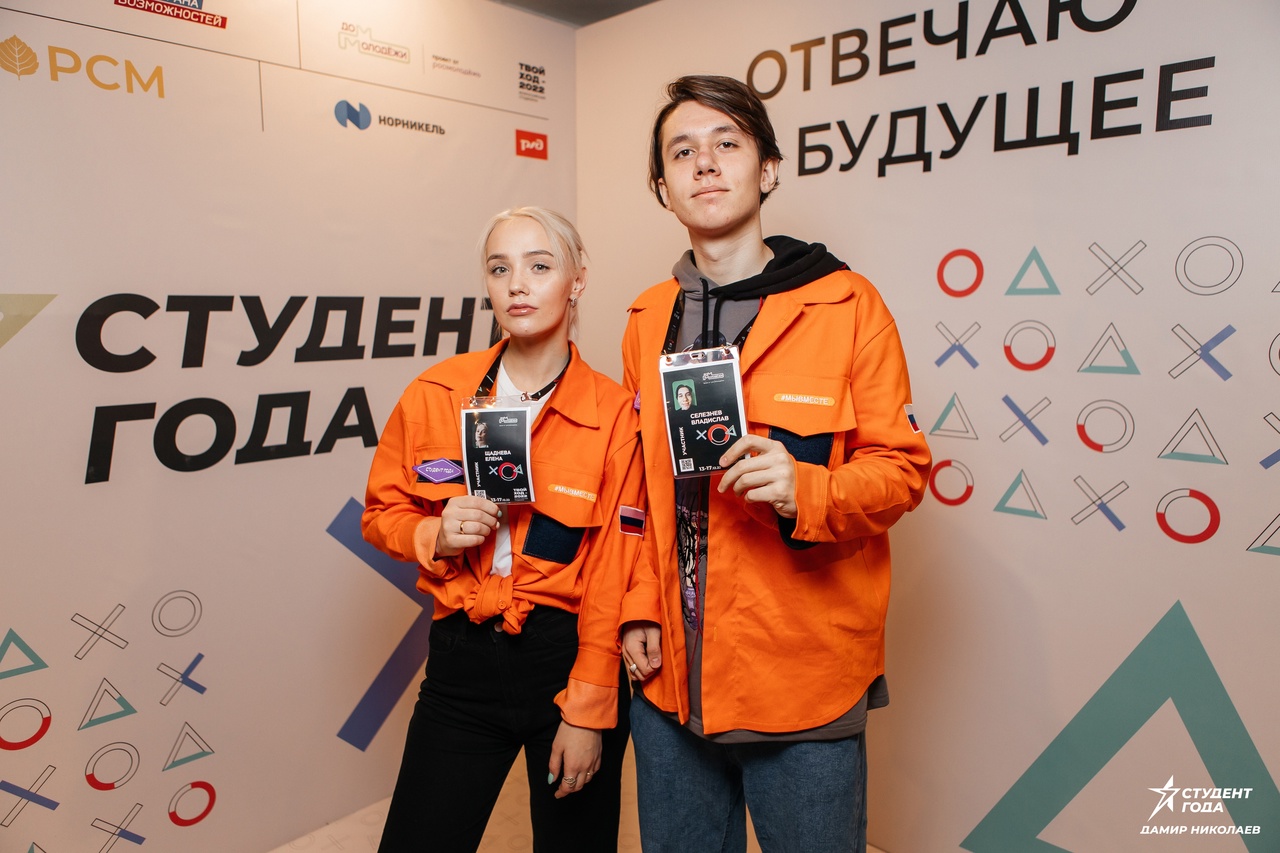 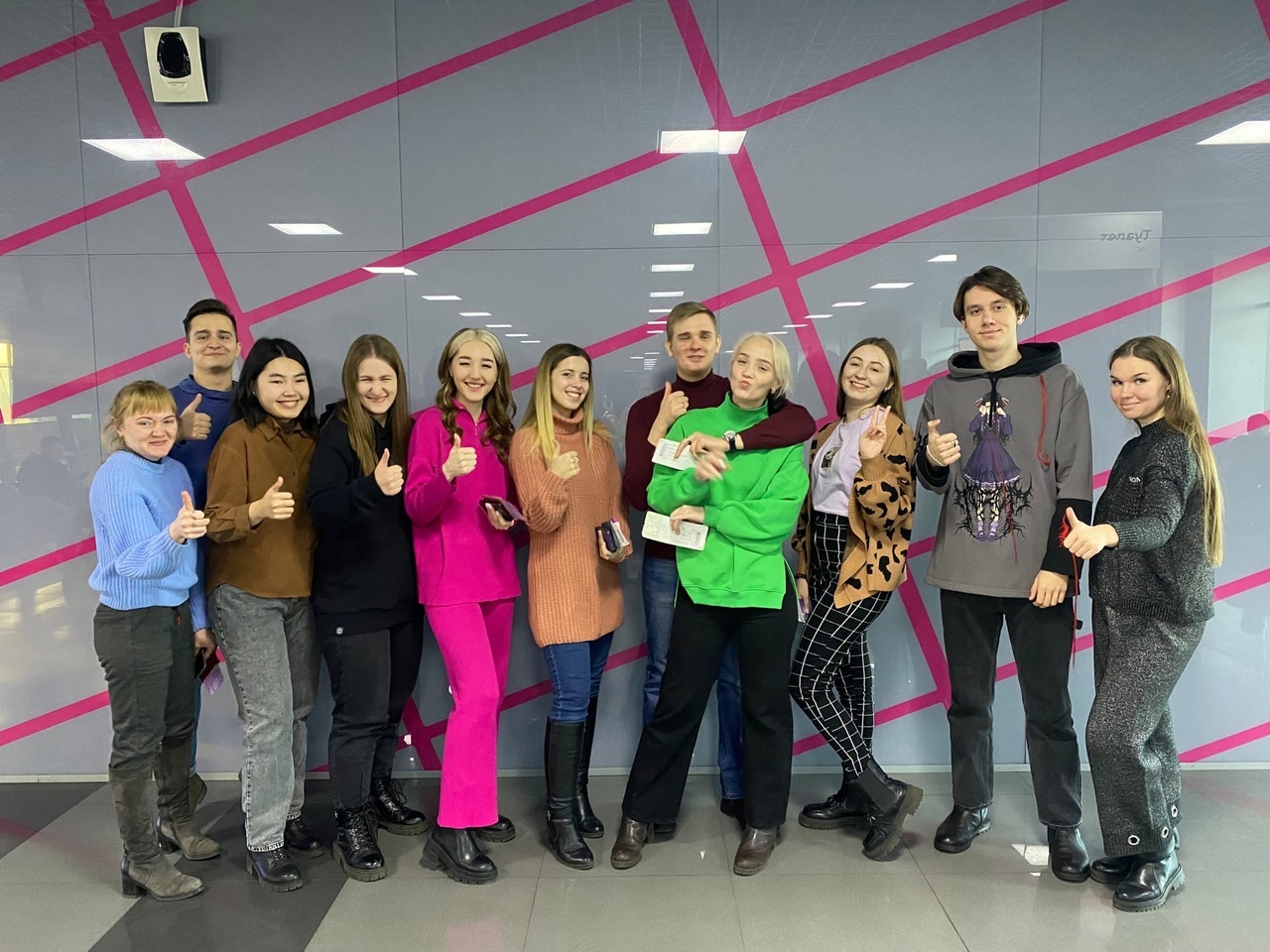 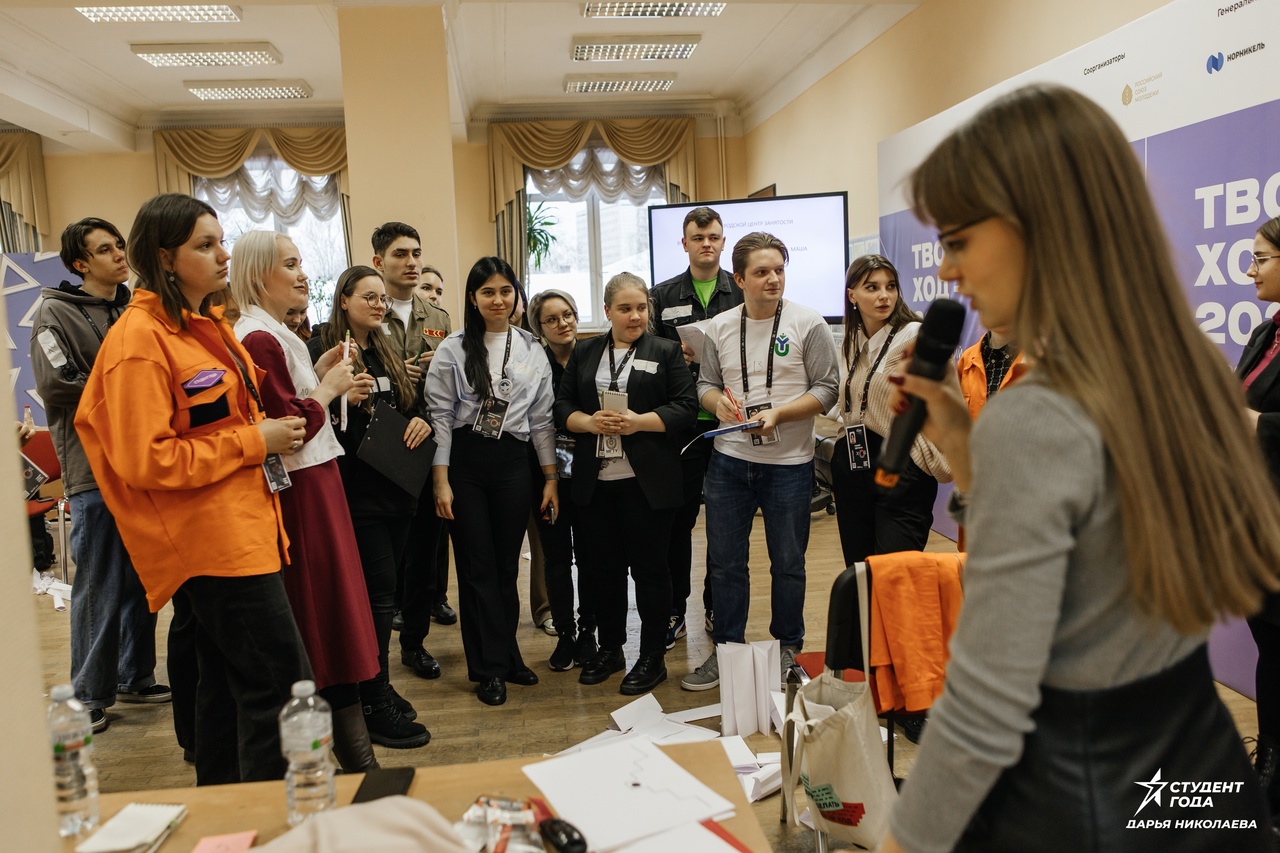 Спасибо за внимание